Ceci étant la vidéo
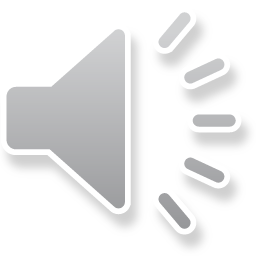 Insérer le fichier son
Insérer la vidéo
Sélectionner l'icône du son (petit haut-parleur)
Dans l'onglet animation, Ajouter une animation, cliquer sur le carré bleu Arrêter
Dans le volet Animation (bord droit de l'écran), double-cliquer sur le nom du fichier son
Dans la fenêtre des options d'animation, onglet Minutage, en bas, cliquer sur Déclencheur
Cliquer sur Démarrer l'effet lors du clic sur
Choisir la vidéo et valider avec OK
Pour la vidéo, la sélectionner, Onglet lecture, pour Début, choisir Au clic
Tester

Dans cet exemple, lancer le diaporama avec la touche F5 (bruit d'avion qui décolle)
Cliquer sur la vidéo : le son s'arrête, la vidéo démarre